WORKSHOP «  Adopter une communication efficace au travail »Initiation à la CNV
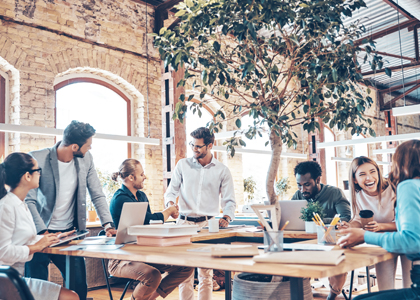 Ce vendredi 13 mars 2020 
Pour le FARES
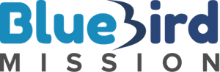 « La communication est un art de vivre. 
Elle est exigeante.  
Elle est la condition de l’harmonie entre les gens ».  
Marc Roussel 

« Le plus grand problème dans la communication c’est qu’on n’écoute pas pour comprendre. On écoute pour répondre »
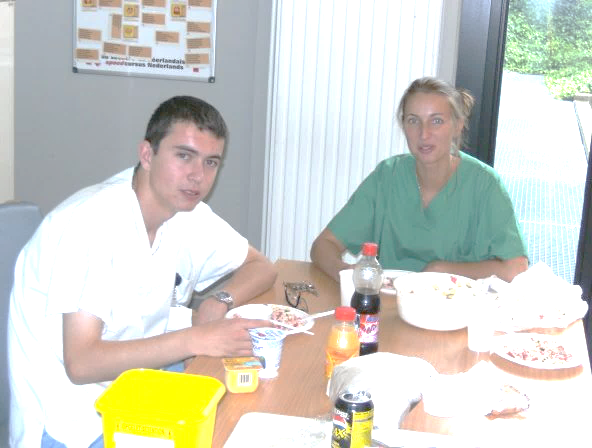 Qui suis-je ? 







BlueBird Mission
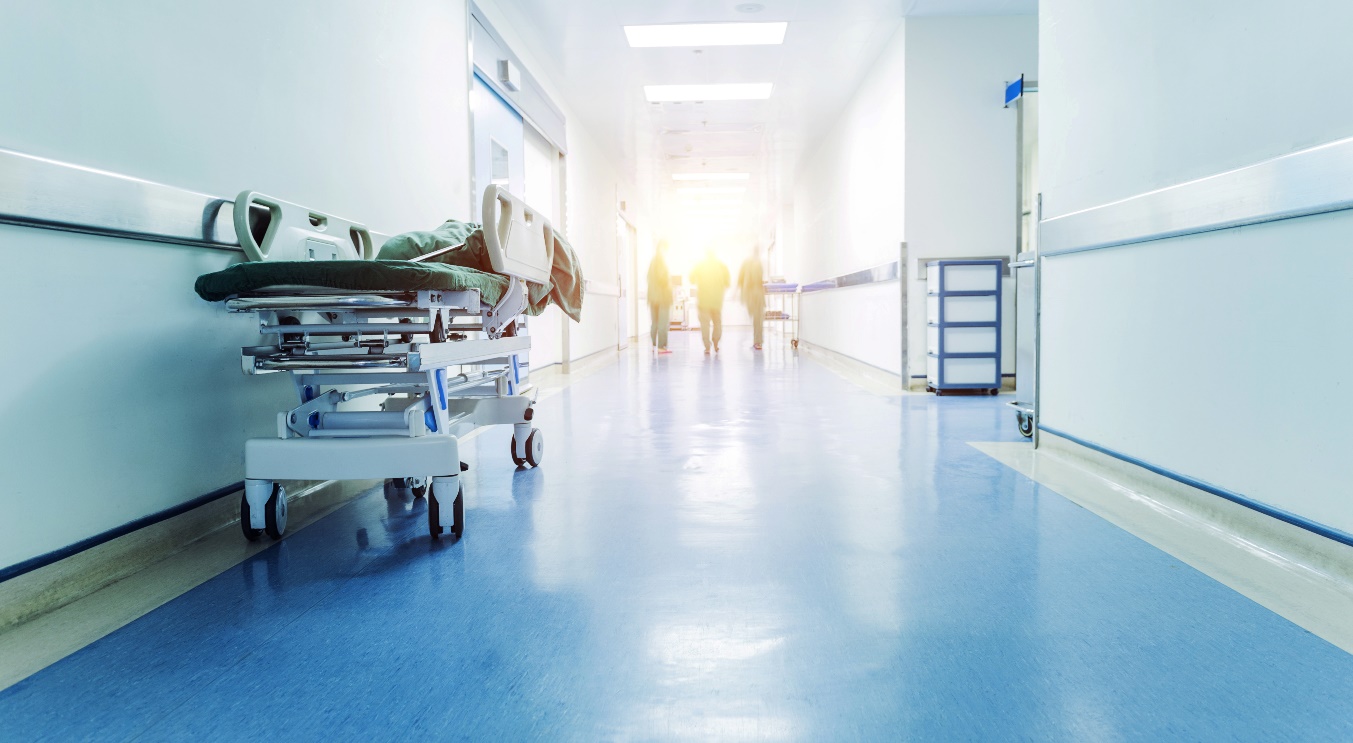 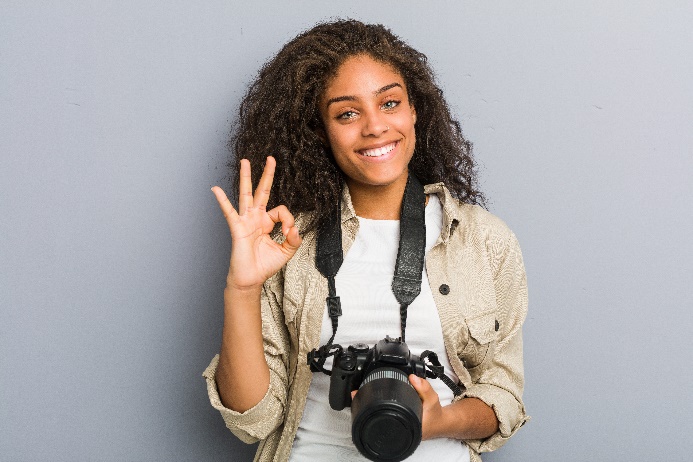 Tour de table
Prénom-  fonction 


Comment vous sentez-vous aujourd’hui ?

Selon vous, de quoi va dépendre la réussite de cette formation ?
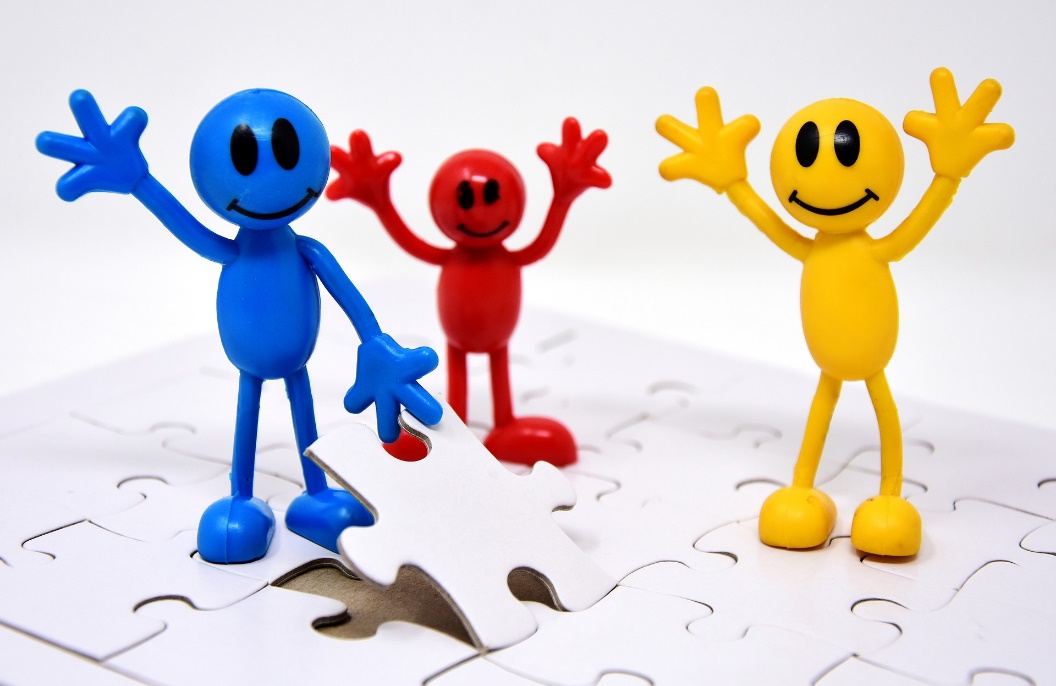 PRATICO PRATIQUE :
2 temps 
Moment de pause 15’

Support individuel
Les questions sont toutes les bienvenues !!!

NOS REGLES D’OR
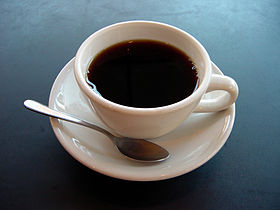 Sommaire
Introduction 
	 Communiquer efficacement ?
2. Rubans relationnels et relations 
3. L’Equilibre dans la relation 
Rapport amour- autorité 
D’égal à égal 
4. Le Tu qui tue !
5. Outil pratique   LA CNV 
6. Bibliographie
1. Introduction
Communication = Importante et omniprésente ! 
              
		PNL < année 70 USA
		PNL = Programmation Neuro Linguistique 
		John Grinder – Richard Bandler 
		 identification de schémas comportementaux

	     Principes et outils applicables dans tous les domaines !
Communiquer efficacement =
Dire : 
  Passer un message, un renseignement à l’autre - dire certaines choses

Efficacement > Efficace :
  Qui produit l'effet qu'on en attend

Oui ET ?! On fait comment ?  	 
En sachant que l’essentiel n’est pas de dire les choses mais de BIEN les dire ! 
Quel est l’objectif de mon message ?
2. Dans quelle relation suis-je ?
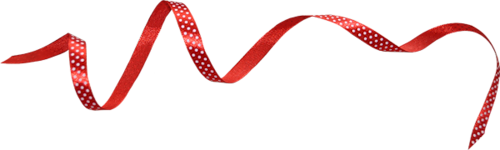 Un ruban  une relation
Plusieurs types de relation: parentale, amicale, amoureuse, professionnelle,…
Vous entretenez de nombreuses relations au quotidien
Ce message s’inscrit dans quel ruban, dans quel type de relation ?  
  
NB : le ruban professionnel peut aussi se subdiviser 
 Missions et obligations
 Humanité                                               

Exemples: 
Patient réfractaire – humainement très sympa
Collègue et amie en même temps 

Tenez-en compte dans votre communication ! 
Précisez dans votre message dans quel ruban vous vous situez !
3. Equilibre dans la relation
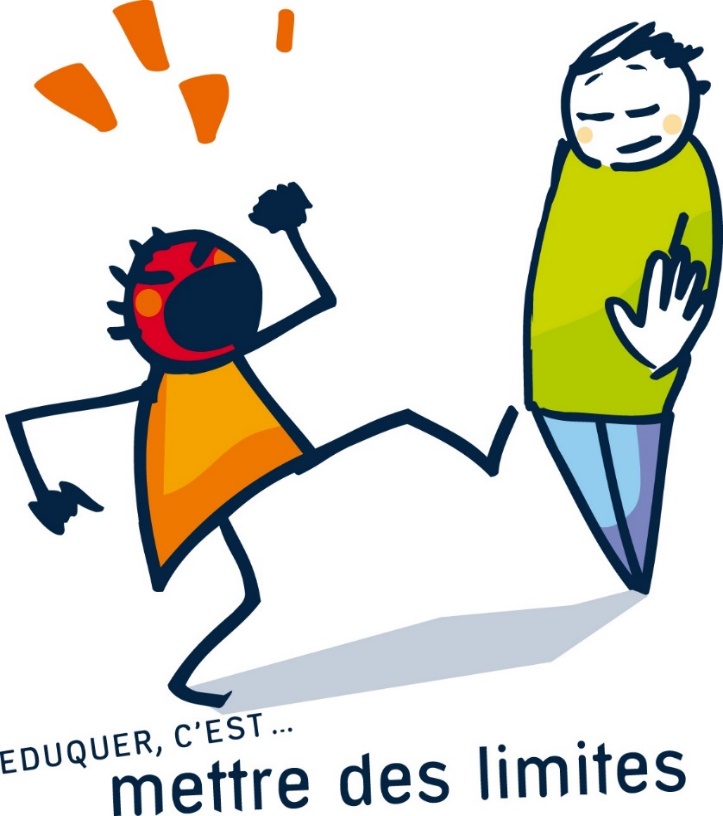 Exemple :   Relation parent  –  enfant 
Que représentent ces images ? 

                   AMOUR (affection) 	        AUTORITE ( structure/cadre)
Amour – Autorité  Faites le bilan avec la personne avec qui vous voulez communiquer!
 Choisissez une personne
 Positionnez le curseur de sorte à identifier le rapport perçu
 Ajustez-vous en fonction

Exemples : relation entre 2 collègues 
	          relation patient-soignant

Rapport =  30% amour / 70% autorité
Egal à Egal
Vous considérez-vous supérieur à l’autre? Inférieur ? ou d’égal à égal ?

Vous êtes vous ! Avec votre carte du monde! 
L’autre est lui, avec sa carte du monde! 

Respectez l’autre, sa carte du monde sans juger ! 
Primordial, dans la mesure où cela est perçu dans la communication! 

Placez-vous sur un pied d’égalité !
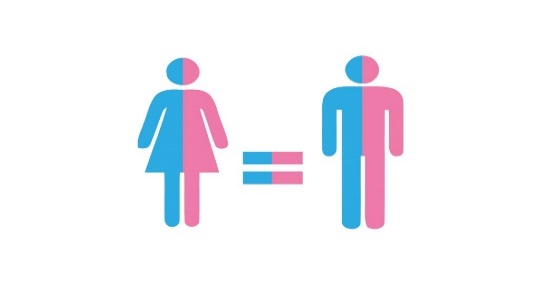 4. Le « TU » qui tue
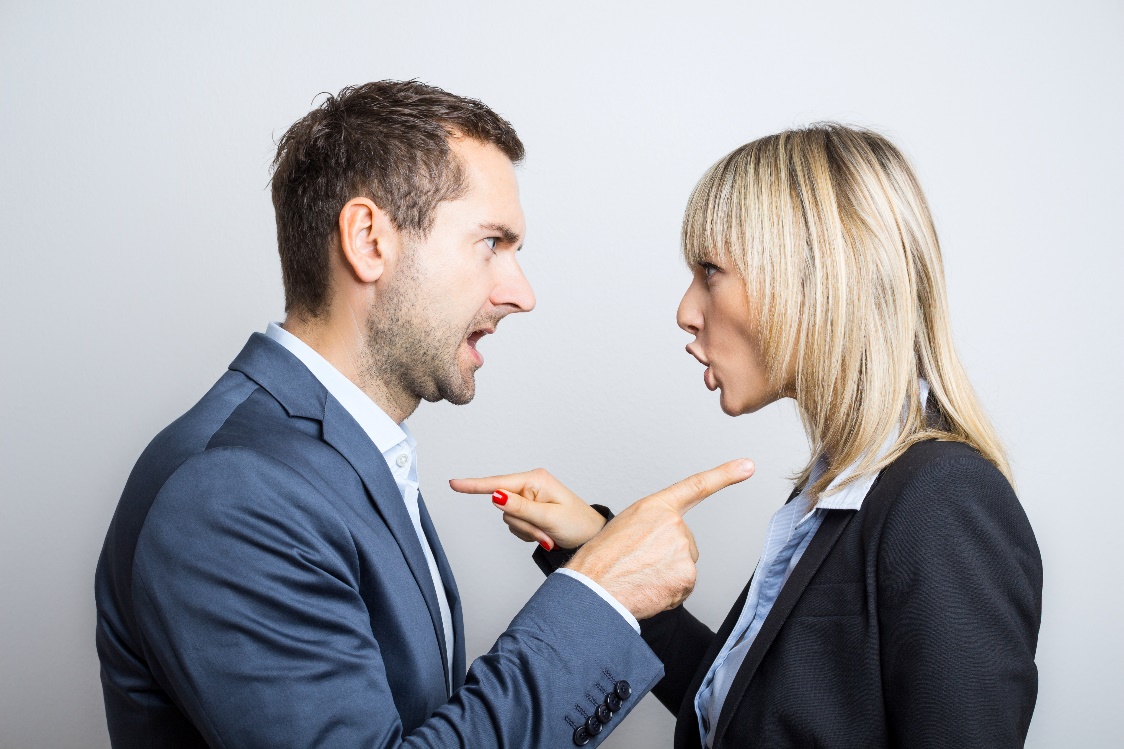 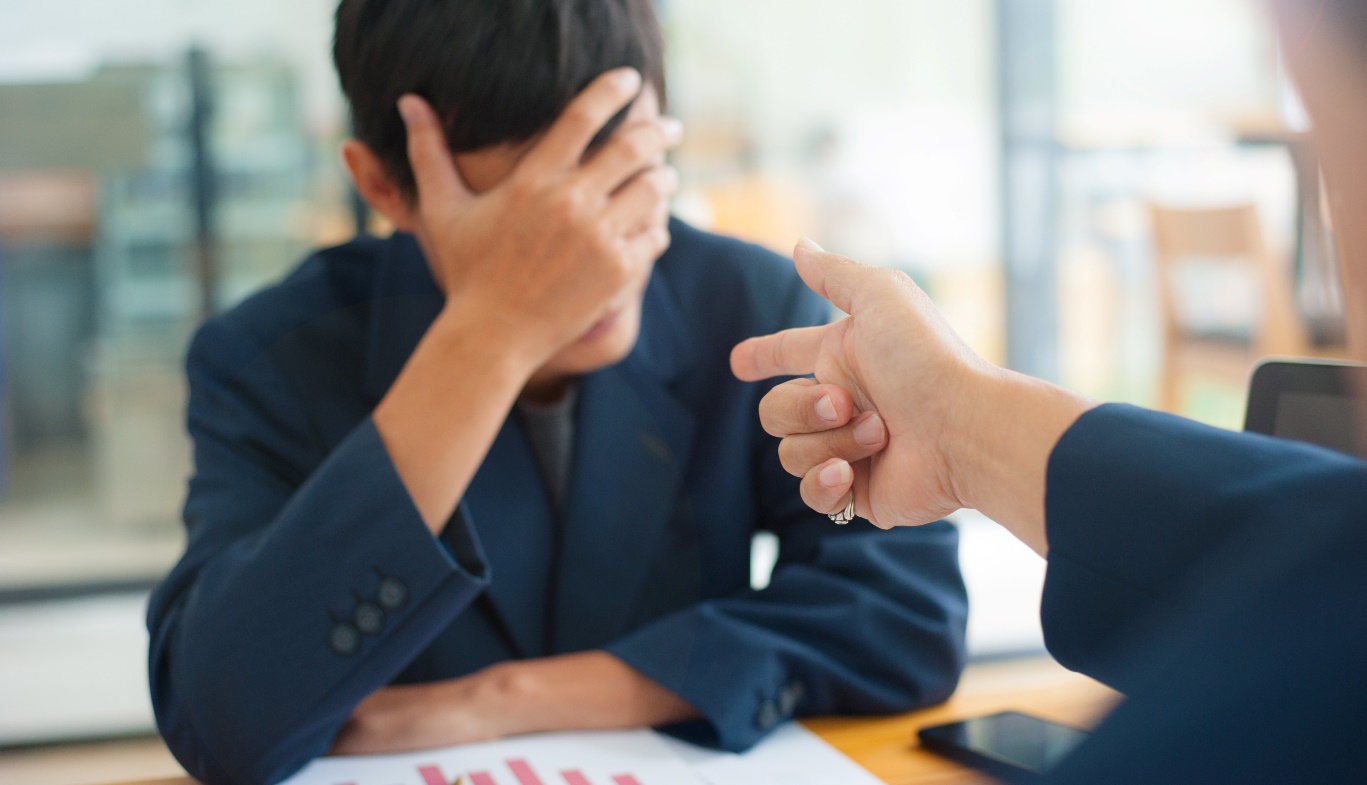 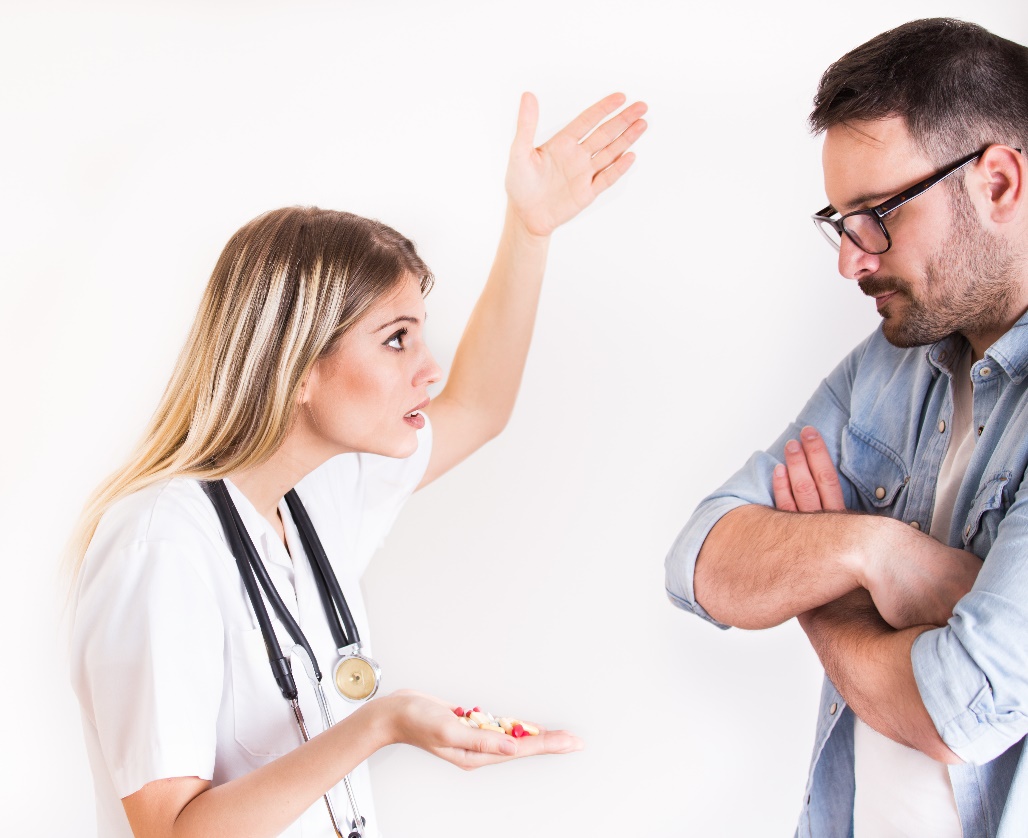 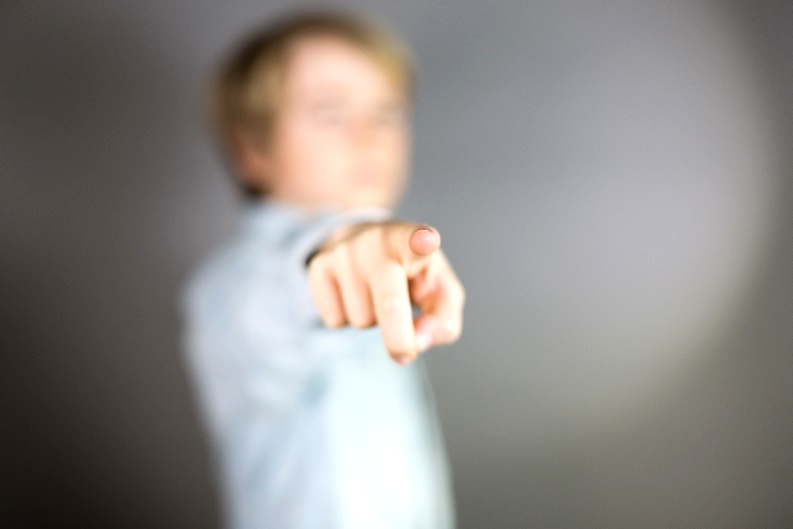 Génère une réaction de défense
Imposer ses dires, actes et pensées
« Tu devrais faire cela », tu dois, tu aurais dû, il faut, …
Façon de se déresponsabiliser, de faire culpabiliser
 « C'est de ta faute », « Tu m'as mis dans de beaux draps »
Définit, étiquette la personne
« Tu es bordélique », « Tu es parano »
Dévalorise
TU  identité de la personne !
Sorte d’exutoire
« Tu ne penses qu'à toi »,
Comportements ?
 Reprenez une injonction utilisée soit à l’égard d’un(e) collègue – où d’un de vos patients.

 « TU………………………………………………….»
Reformulez en passant du TU au « JE »
« JE ……...................................................... » 

Exemple : Tu n’as de nouveau pas pris ton traitement ?!  
                     Je suis déçue de voir que cela fait 5 jours que les médicaments n’ont  	        pas bougé de la table

Relisez les 2 versions. 
Ressentez celle qui conviendrait le mieux.
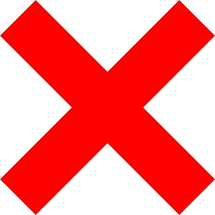 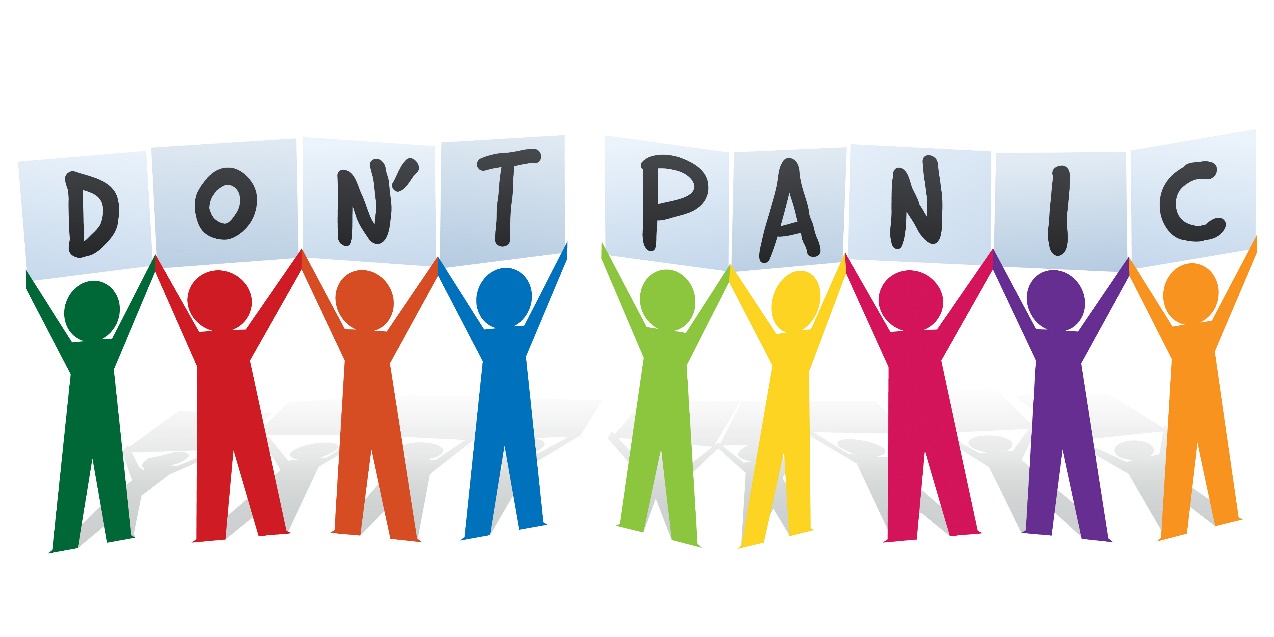 Bien communiquer s’apprend !			   			La perfection n’existe pas !     Objectifs  =	 	Développer sa communication			Comprendre - prendre conscience			Obtenir une orientation d’action 			Harmoniser vos relations 	                         
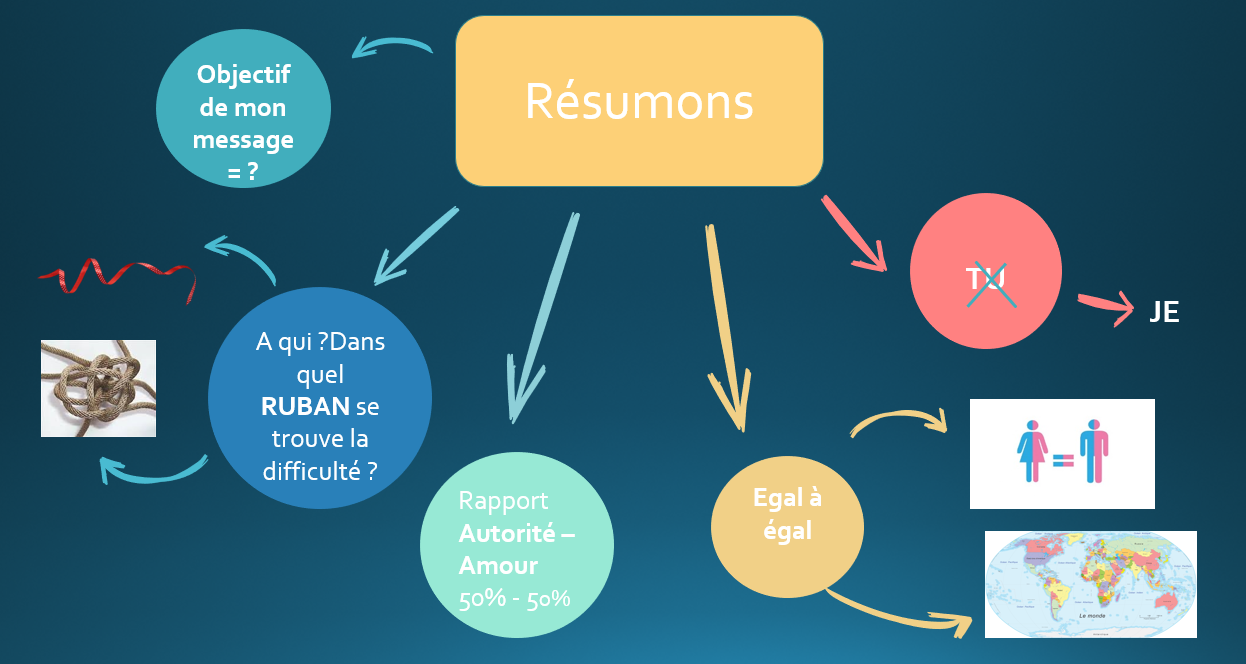 5. OUTILS PRATIQUES : LA CNV ou Communication Non Violente
Se connaître SOI même – être bienveillant avec soi-même 
Pour mieux partager avec l’autre/ les autres
La communication non violente selon le processus de Marshall Rosenberg

La démarche:
J’observe un comportement concret qui affecte mon bien-être.
Je réagis à ce comportement par un sentiment. 
Je cerne les désirs, besoins ou valeurs qui ont éveillé ce sentiment. 
Je demande à l’autre des actions concrètes qui contribueront à mon bien-être
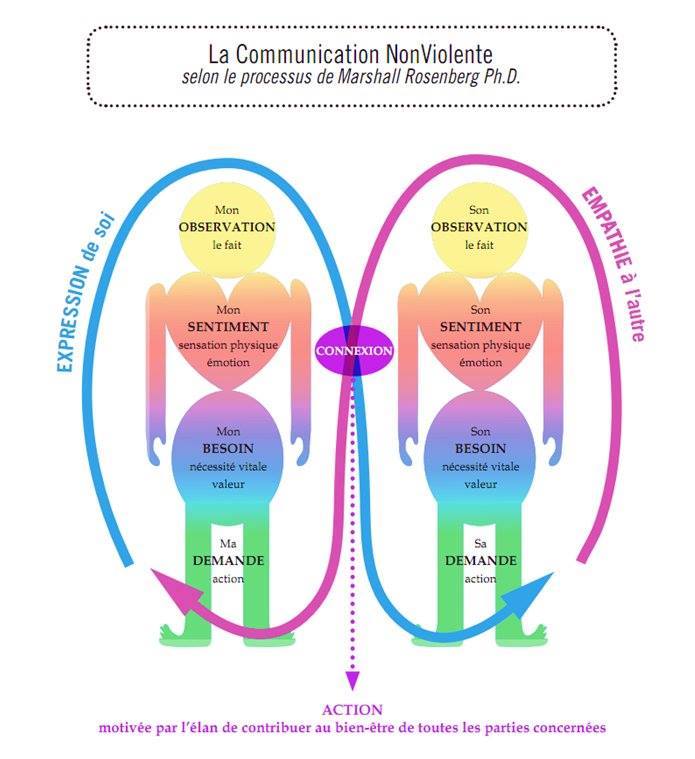 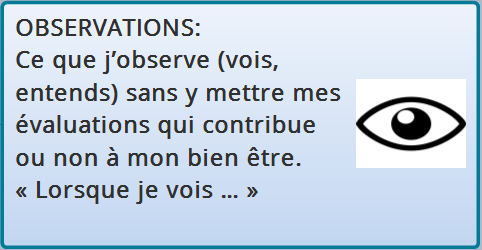 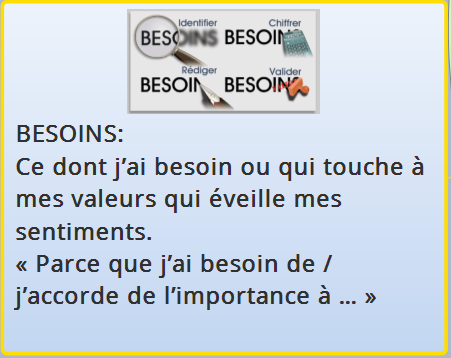 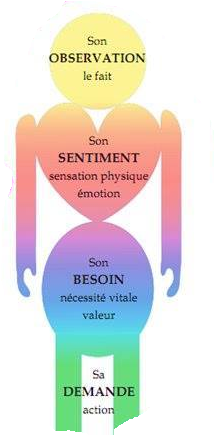 nt
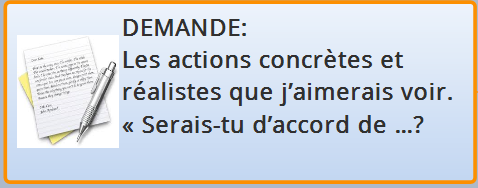 La CNV Mise en pratique ! 

 4 cas concrets 
 4 groupes de travail 
 Un temps de réflexion pour formuler un message en CNV  
 Un représentant par groupe pour donner le feed back 
 Un partage et une analyse collectifs pour identifier les pièges et subtilités de la CNV
 En fonction du cas qui vous concerne, décrivez ce que vous observez, exprimez vos sentiments en « je », les besoins (in)satisfaits à l’origine de vos sentiments et formulez ensuite un MESSAGE concret et réaliste.
Feed-back /groupe
Votre message en CNV – cas N° …… : 
……………………………………………………………………………………………………………………………………………………………………………………………………………………………………………………………………………………………………………………………………………………………………………………….........
Débriefing et partages
Les subtilités de la CNV
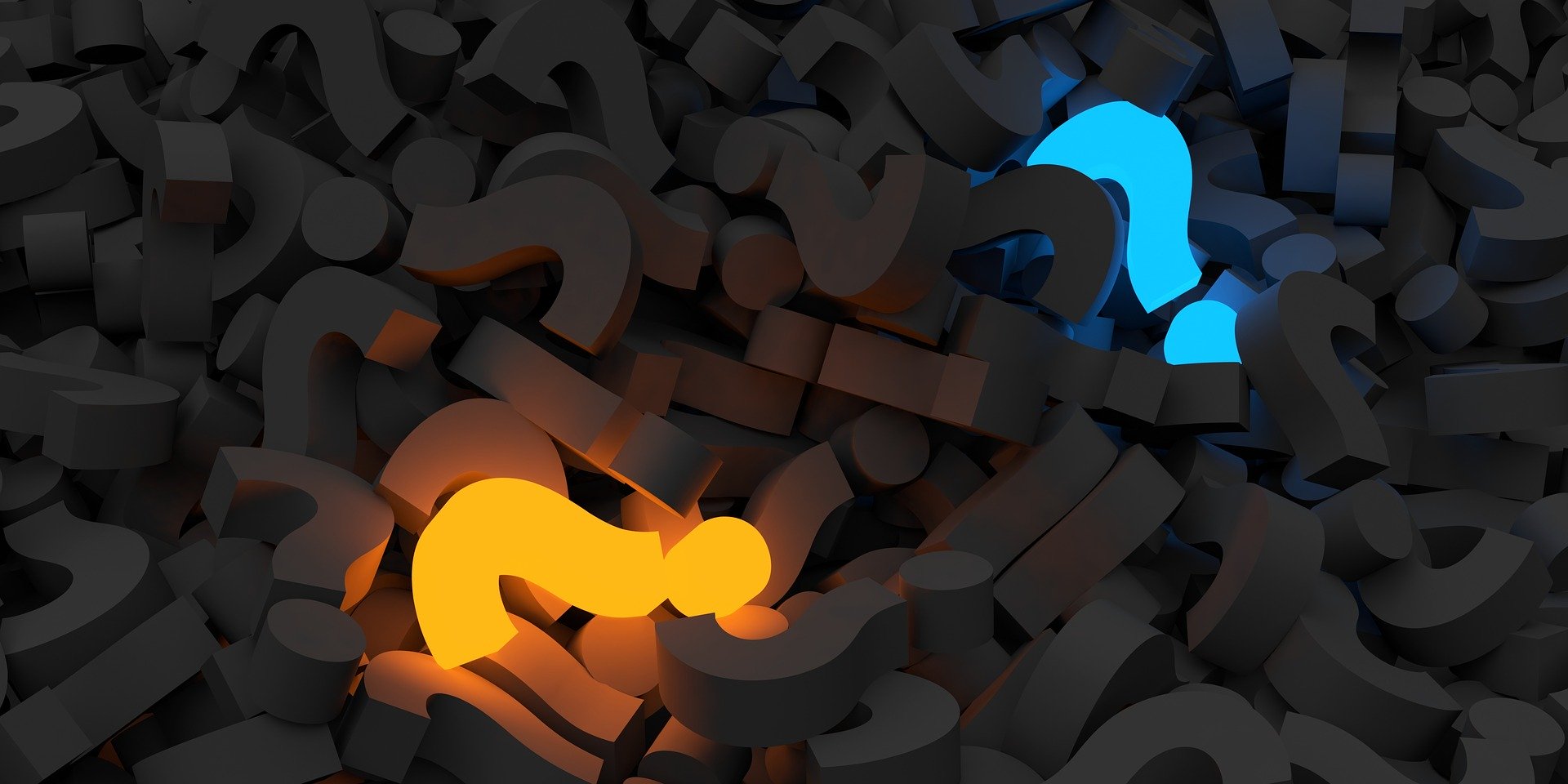 Avez-vous des questions ?
Conseils de mise en pratique
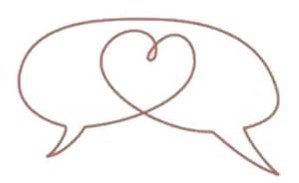 Inconfort  temps de réflexion 
Objectif de mon message  =  ?
Qu’est-ce que je souhaite obtenir ? 
Passer par l’écriture  ( messages – WhatsApp – mails - …) 
Mémo de la trame CNV
S’exercer – pratiquer
Se corriger les uns, les autres 

A VOUS !!!!!!
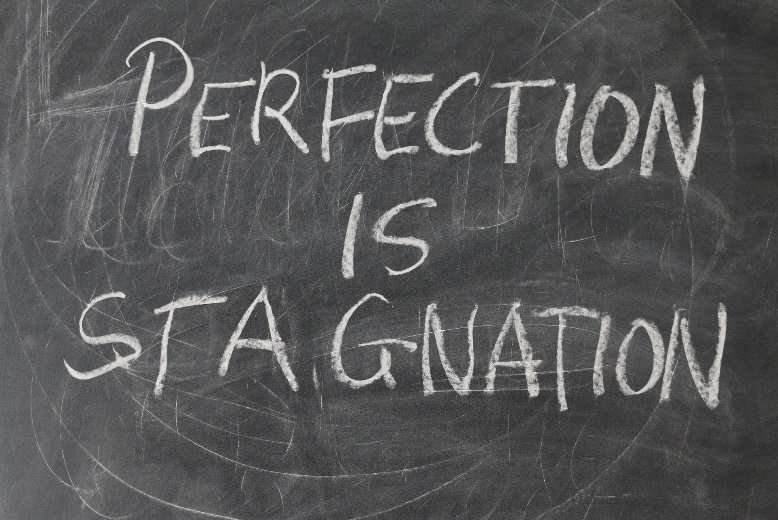 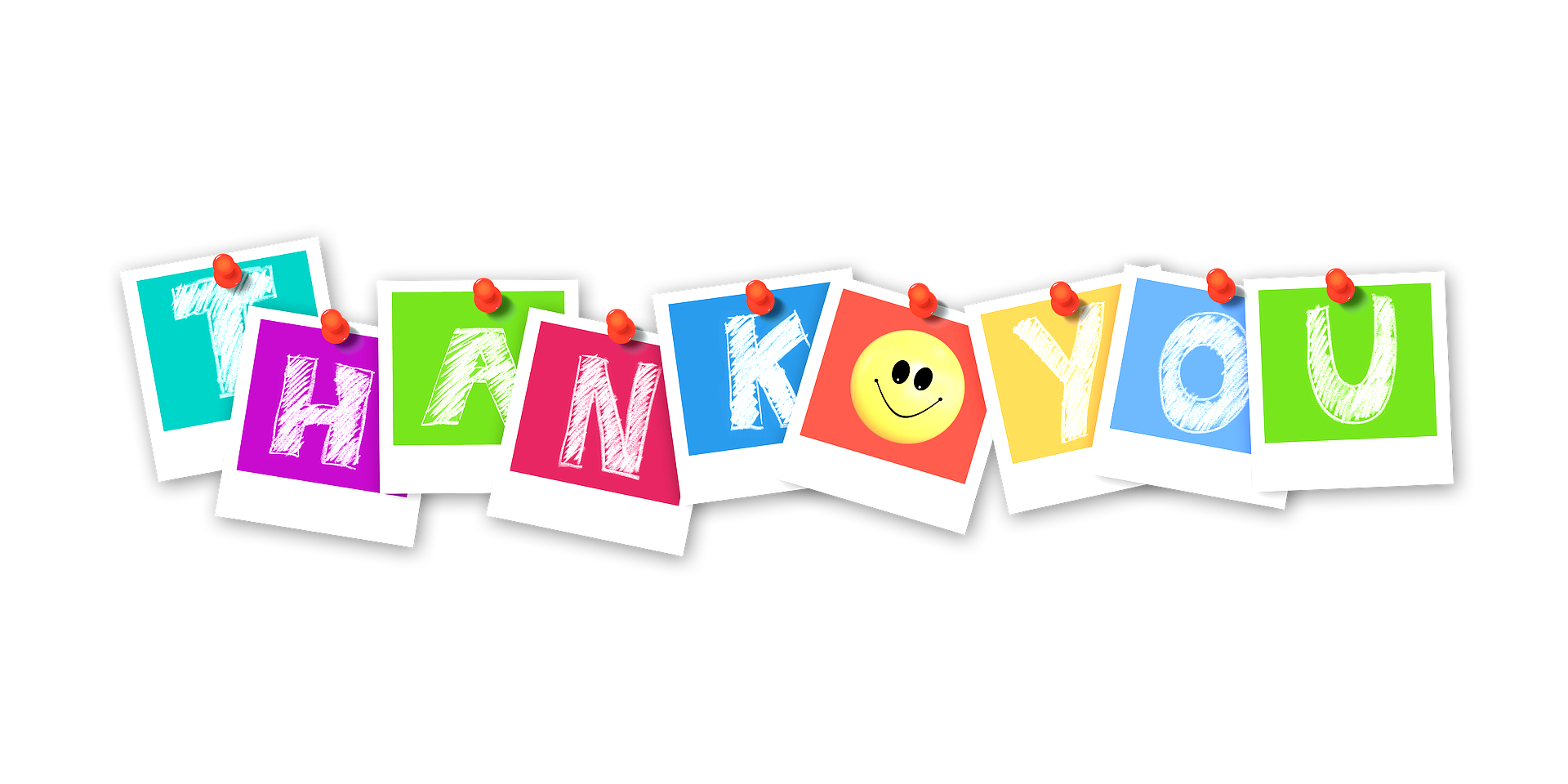 Merci pour votre attention !

Merci de prendre quelques minutes pour                            remplir l’évaluation de cette « Introduction à la CNV » !
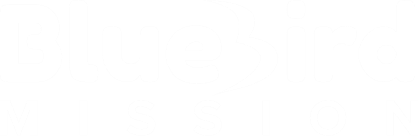 BluebirdMission.be 
Coaching individuel – coaching professionnel – Formations/Workshops – Accompagnement d’équipe – Gestion de conflits - …
6. Bibliographie
CNV:
Nombreux ouvrages sur le sujet
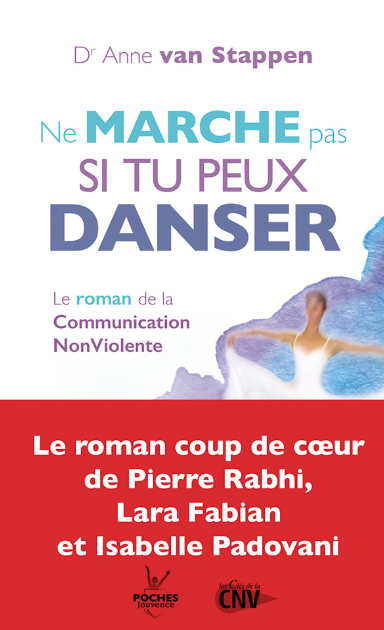 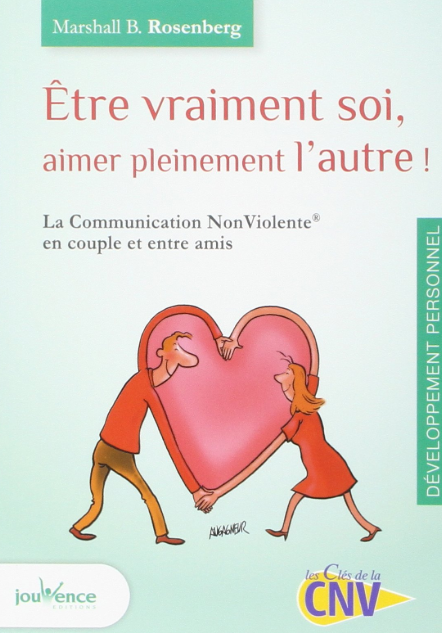 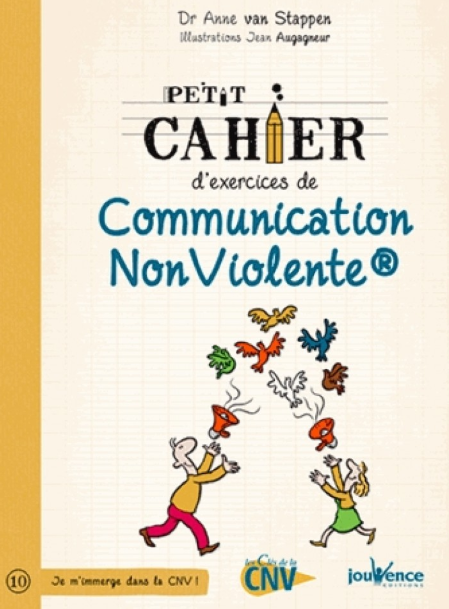 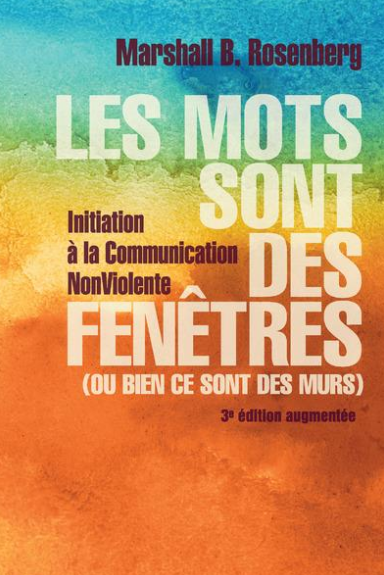